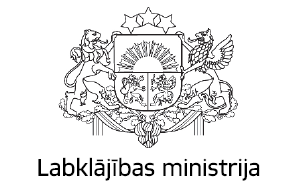 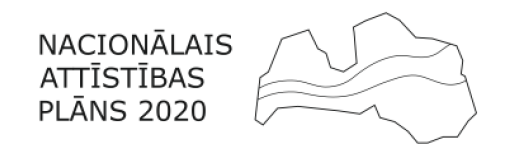 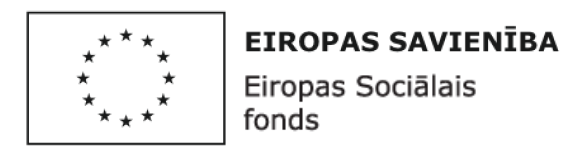 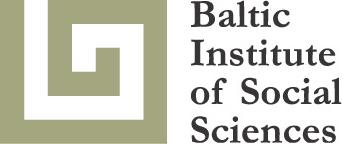 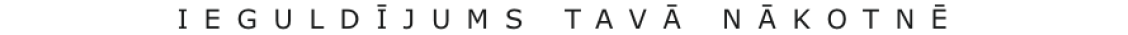 Izvērtējuma «Ikgadējs nabadzības un sociālās atstumtības mazināšanas rīcībpolitikas izvērtējums par 2020. gadu (t.sk. padziļināts izvērtējums par maznodrošinātām personām)» PROGRESA ZIŅOJUMSNodibinājums "Baltic Institute of Social Sciences"
16.06.2022.
Izvērtējuma ietvars
Rīcībpolitikas un īstenoto politikas pasākumu ietekmes un iedzīvotāju ienākumu situāciju raksturojošo datu izvērtējums par 2020. gadu
Izmaiņu spēkā stājušos tiesību aktos 2020. gadā identificēšana, apkopošana un izvērtēšana, kuru mērķis bija nabadzības, sociālās atstumtības un/ vai ienākumu nevienlīdzības samazināšana un iedzīvotāju rīcībā esošo tiešo un/vai netiešo ienākumu palielināšana
Administratīvo datu, statistikas datu un apsekojumu (g.k., EU-SILC, LabIS (t.sk., SPOLIS un VSAA mikro datu)) analīze ienākumu palielināšanas, nabadzības, sociālās atstumtības un ienākumu nevienlīdzības jomā par 2020. gadu un salīdzināšana ar 2019. gadu
Padziļināta maznodrošinātajām personām sniegtā atbalsta izpēte, ar mērķi sniegt pārskatu par šādiem aspektiem: 
(1) maznodrošināto personu portrets
(2) maznodrošināto mājsaimniecību ienākumu sliekšņu izmaiņas administratīvi teritoriālās reformas un minimālo ienākumu reformas rezultātā 
(3) valsts normatīvajos aktos un pašvaldību saistošajos noteikumos noteiktie atbalsta veidi maznodrošinātām mājsaimniecībām
(4) noteikt riskus, kādi pastāv, saglabājot nemainīgus nosacījumus uz maksimālo maznodrošinātas mājsaimniecības ienākumu sliekšņa apmēru un valsts noteikto atbalstu
Tiesību aktu analīze: pārskats (1)
Pēc kritērija 01.01.2020. - 31.12.2020. «spēkā esošs, vēl nav spēkā, zaudējis spēku”, uz iedzīvotāju, īpaši nabadzības un sociālās atstumtības riskam pakļauto mērķa grupu, rīcībā esošajiem tiešajiem un/vai netiešajiem ienākumiem īstermiņā vai ilgtermiņā atstājoši ietekmi, tālākai analīzei atlasīti 24 likumi un 56 MK noteikumi, t.sk. to grozījumi. 
Izmaiņas politikā noteica 2 būtiski procesi:
Covid-19 pandēmija un tās negatīvo seku mazināšanas nepieciešamība, kuras gadījumā lielākā daļa atbalsta pasākumu tika izstrādāti uz noteiktu laiku 
Minimālo ienākumu līmeņu atbalsta sistēmas pilnveidošana, kurā liela loma 2020. gadā bija Satversmes tiesas spriedumiem par minimālo ienākumu līmeņu neatbilstību valsts pamatlikumā noteiktajam
Tiesību aktu analīze: pārskats (2)
Tiesību aktu analīze: pārskats (3)
Tiesību aktu analīze: pārskats (3)
Tiesību aktu analīze: pārskats (4)
Tiesību aktu analīze: pārskats (5)
Tiesību aktu analīze: pārskats (6)
Tiesību aktu analīze: galvenās atziņas
2/3 (27 no 41 pasākumiem) ir īstermiņa pasākumi Covid-19 pandēmijas negatīvo seku uz iedzīvotāju materiālo situāciju mazināšanai
zināmā mērā atklāja trūkumus sociālās aizsardzības sistēmā, kurā pastāvošie atbalsta instrumenti nebija pietiekami bezprecendenta situācijā
aktualizēja arī vienotas minimālo ienākumu mērauklas trūkumu, balstoties uz kuru noteikt gan pastāvīgo, gan krīzes situācijās nepieciešamo atbalsta veidu apmēru
Pastāvīgās izmaiņas (pasākumi) mērķētas uz tādām nabadzības un sociālās atstumtības grupām kā: 
trūcīgas personas, 
personas ar invaliditāti, 
pensionāri
ģimenes ar bērniem
Politikas rezultāts: nabadzības riska indekss (%)
Padziļinātas maznodrošinātajām personām sniegtā atbalsta izpētes ietvars
Fokusa grupu diskusijas ar sociālajiem darbiniekiem
5 fokusa grupu diskusijas tiešsaistē (online) 
1 grupu diskusija katrā plānošanas reģionā (Rīgas, Vidzemes, Kurzemes, Zemgales un Latgales)
Vislielākais skaits Vidzemes reģionā: 11 pašvaldības, pamatā 8-9, Zemgalē – 6 pašvaldības
aicināti visi teritorijai atbilstošo pašvaldību sociālo dienestu pārstāvji (vismaz viens pārstāvis no katras pašvaldības)
Ieguvumi:
Augstāka motivācija piedalīties
katrā plānošanas reģionā aptvertas visa lieluma pašvaldības = vispilnīgākie dati
Norises laiks: 16.-18. augusts
ir iegūta informācija no dokumentu un statistikas datu analīzes (līdz 04.08.2022.)
iespēja komentēt/ skaidrot piedāvātos faktus par pašvaldību izvēli
iespēja novērst šauru, bet spilgtu negatīvu piemēru vispārināšanu
Galvenās fokusa grupu diskusiju tēmas
Maznodrošināto personu portrets, t.sk.:
Kādā veidā ir mainījies maznodrošināto personu skaits un profils Covid-19 ietekmē?
Cik liela daļa maznodrošināto personu saglabā savu statusu ilgstoši?
Maznodrošinātās personas statusa piešķiršanas kārtības pašvaldībā vērtējums
Maznodrošinātām personām pieejamais atbalsts valstī kopumā un pašvaldībā
Informētība, pieejamība, apjoms, atbilstība vajadzībām
Atbalsta ietekme uz darbspējīgas personas motivāciju strādāt
Maznodrošināto personu ienākumu sliekšņu un to prognožu vērtējums
Cik atbilstošs reālajai Latvijas un pašvaldības situācijai ir maznodrošināto personu/ mājsaimniecību maksimālā ienākuma sliekšņa apmērs? 
Kas būtu jāņem vērā, nosakot sliekšņus?
Kādi riski pastāv, ja tiek saglabāti nemainīgi nosacījumi attiecībā uz maksimālo maznodrošinātas mājsaimniecības ienākuma sliekšņa apmēru (ikgadēja pārskatīšana, 80% augstākā ienākumu sliekšņa robeža)?
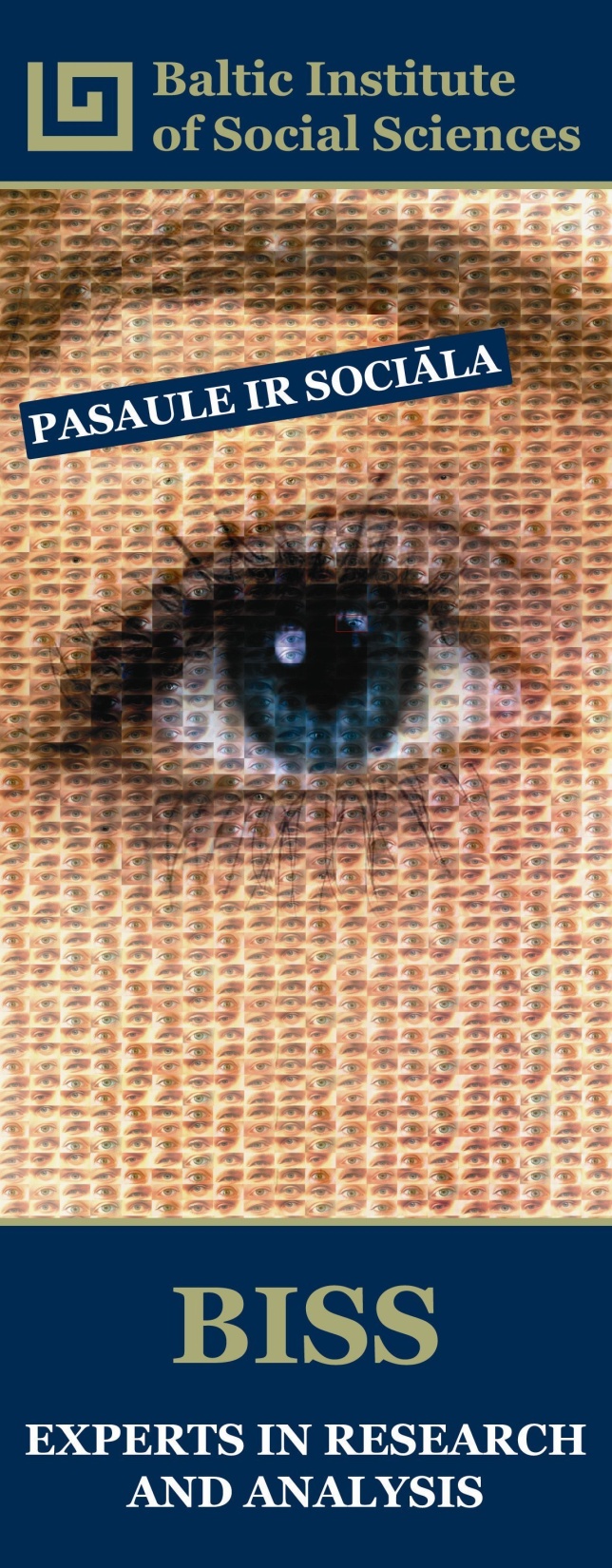 Baltic Institute of Social Sciences

Tērbatas iela 53 – 6, Rīga
Tālr.: 67217554
biss@biss.soc.lv 
www.biss.soc.lv